Increased methadone dose reduces illicit drug injection among HIV negative methadone clients in Myanmar
Sun Tun1,2, B. Vicknasingam2, 
Darshan Singh2


1 Myanmar Medical Association, Yangon, Myanmar 
2 Centre for Drug Research, Universiti Sains Malaysia, Penang, Malaysia 

TUAD0103
Background
Among the key populations in Myanmar, PWID have the highest HIV prevalence rate at 28.5%

High prevalence among other key populations: 14.6% among female sex workers and 11.6% among men who have sex with men

National prevalence 15 years and older stabilized at below 1%

*NATIONAL STRATEGIC PLAN ON HIV AND AIDS MYANMAR (2016-2020)
Background (cont’d)
National Drug Abuse Prevention and Control Programme has increased support for Opioid Substitution Therapy. 

Out of 83,000 PWID, 13,441 (16.2%) have enrolled in methadone programme in 2017.
Study objectives
To determine the relationship between methadone dose and  frequency of illicit drug use

To assess the risky injecting behaviour among methadone clients
Study design
Design: Cross-sectional survey  
Participants: Methadone clients recruited from five cities with stratified random sampling 
Study period: May-July 2017
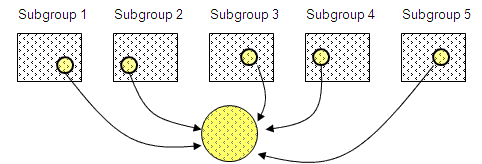 Yangon
Mandalay
Lashio
Kawlin
Mohnyin
[Speaker Notes: from all State/ Regions of Myanmar, where methadone services delivered. (Kachin, Mandalay, Sagaing, Shan, Yangon)]
Participants
From 5 cities, 42 participants each with more than 6-month on methadone (210 in total)

Illicit drug detection in urine (Morphine, Cannabis, Methamphetamine, Amphetamine, Benzodiazepine)
Participant Characteristics
Gender: M- 207(98.6%) &  F- 3(1.4%)
Age: 33 years (Range: 20-76)
HIV status: 37% (74/200) HIV positive
Methadone dose: Average 83 mg (20-300mg), 
less than 80mg is 132(63%) & >80mg is 76(37%) 
Heroin Injection in 30 days:116(55%) YES & 93(45%) NO. 
Illicit Drug in Urine: 155(74%)
[Speaker Notes: 80mg is the current recommended dose.]
Analysis (by STATA 14.0)
(I) Regression analysis
Independent (exposure) variable: Current methadone dose
Dependent (outcome) variable: Illicit drug in the urine &
consideration of age, gender, BMI, duration on methadone (by HIV status)

(II) Kaplan-Meier Survival Analysis
Injection rate difference among different methadone doses
Result: Association with High dose (>80mg)
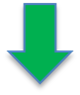 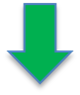 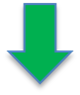 Analysis (I) Regression analysis:    Increased methadone dose
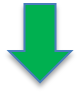 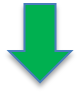 Kaplan-Meier survival estimates
1.00
0.75
0.50
0.25
0.00
0
100
200
300
Methadone dose
hivstatus= 0
hivstatus= 1
Analysis (II) Kaplan-Meier Survival Analysis
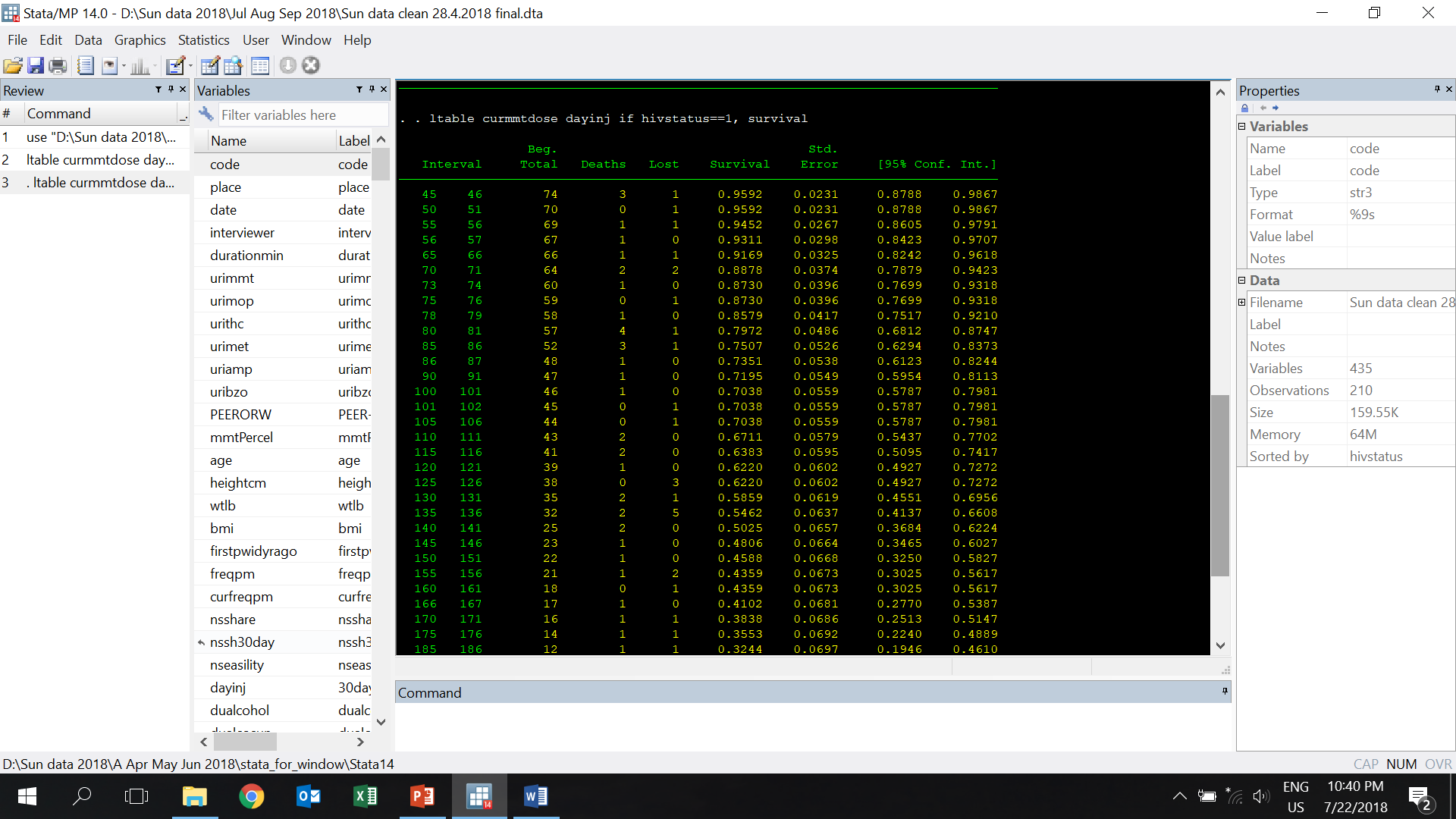 Heroin inj in 30 days
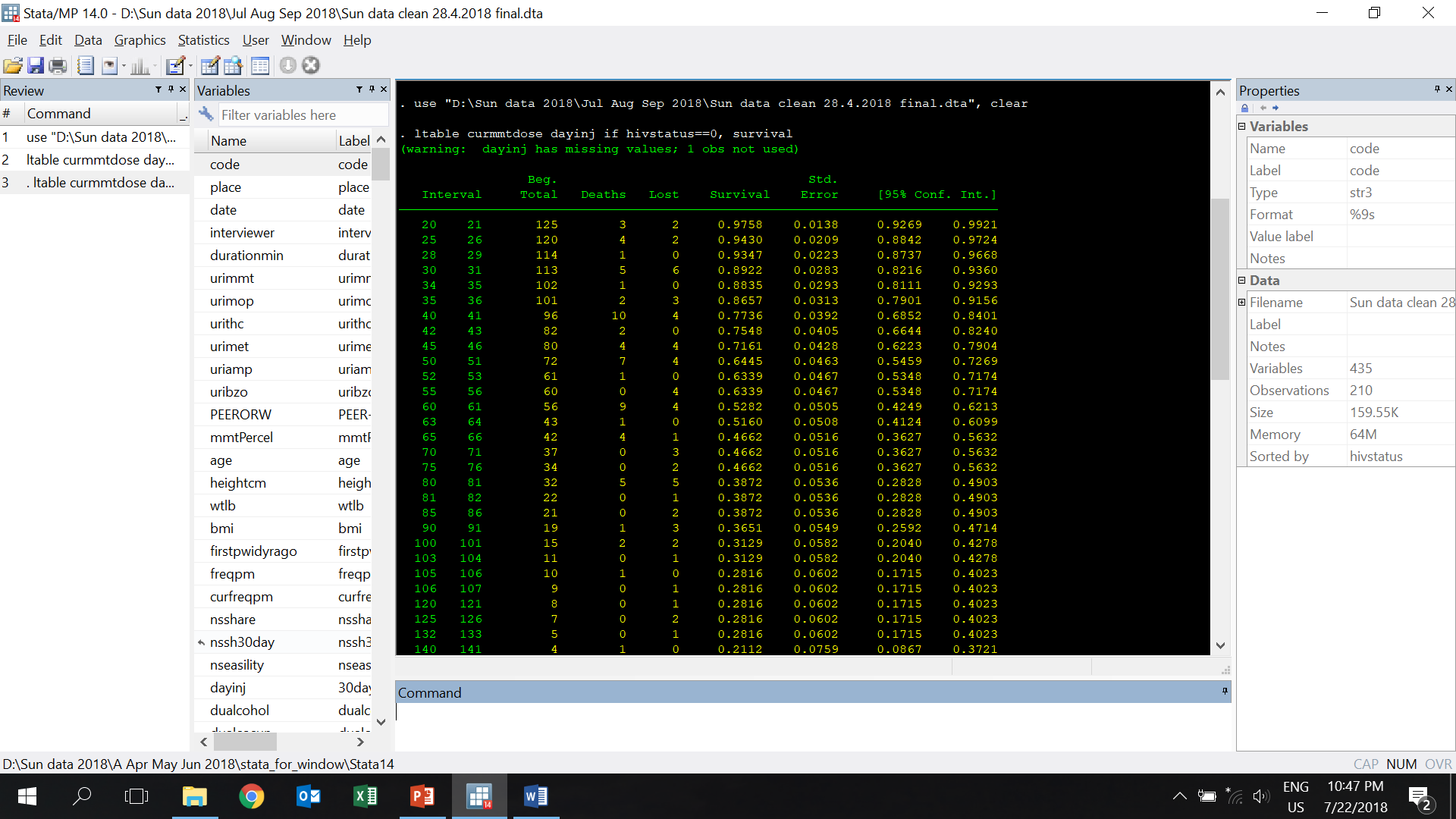 Result: 	  Methadone dose reduces Heroin injection
Result: Injection rate difference among different methadone doses
In HIV (-): High dose (>80mg) reduced 4.0 times of injection (no morphine in urine) more compared to low dose clients. (injection incidence: 0.0029 vs 0.0118) P=0.0000 (exact)***

In HIV (+): High dose (>80mg) reduced 2.6 times of injection. (injection incidence: 0.0040 vs 0.0105) P=0.0040 (exact)**
Conclusion
1. Based on the graph of K-M survival analysis, to reduce 50% of heroin injection
Estimation: More than 65mg for HIV negative clients
Estimation: More than 140mg for HIV positive clients

2. High methadone dose is recommended for the reduction of heroin injection and other illicit drug use.
Thank You.